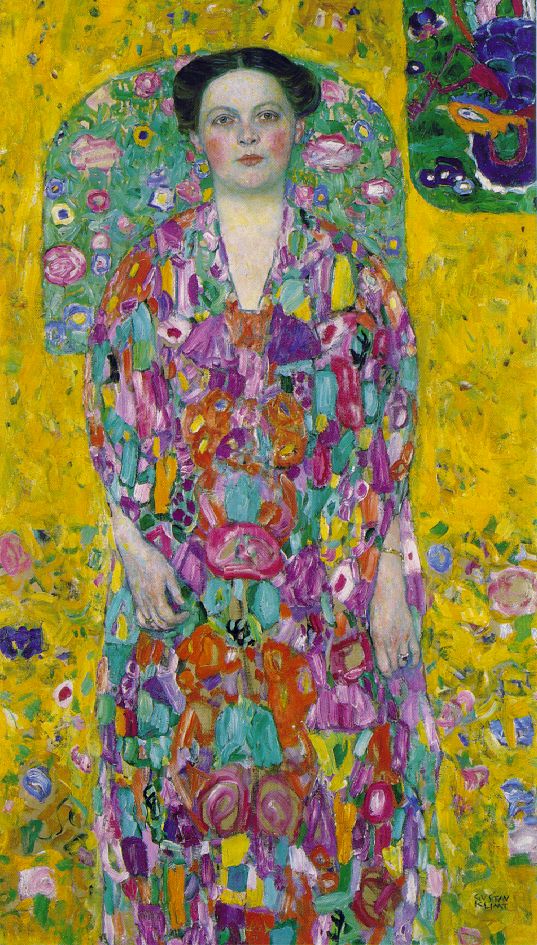 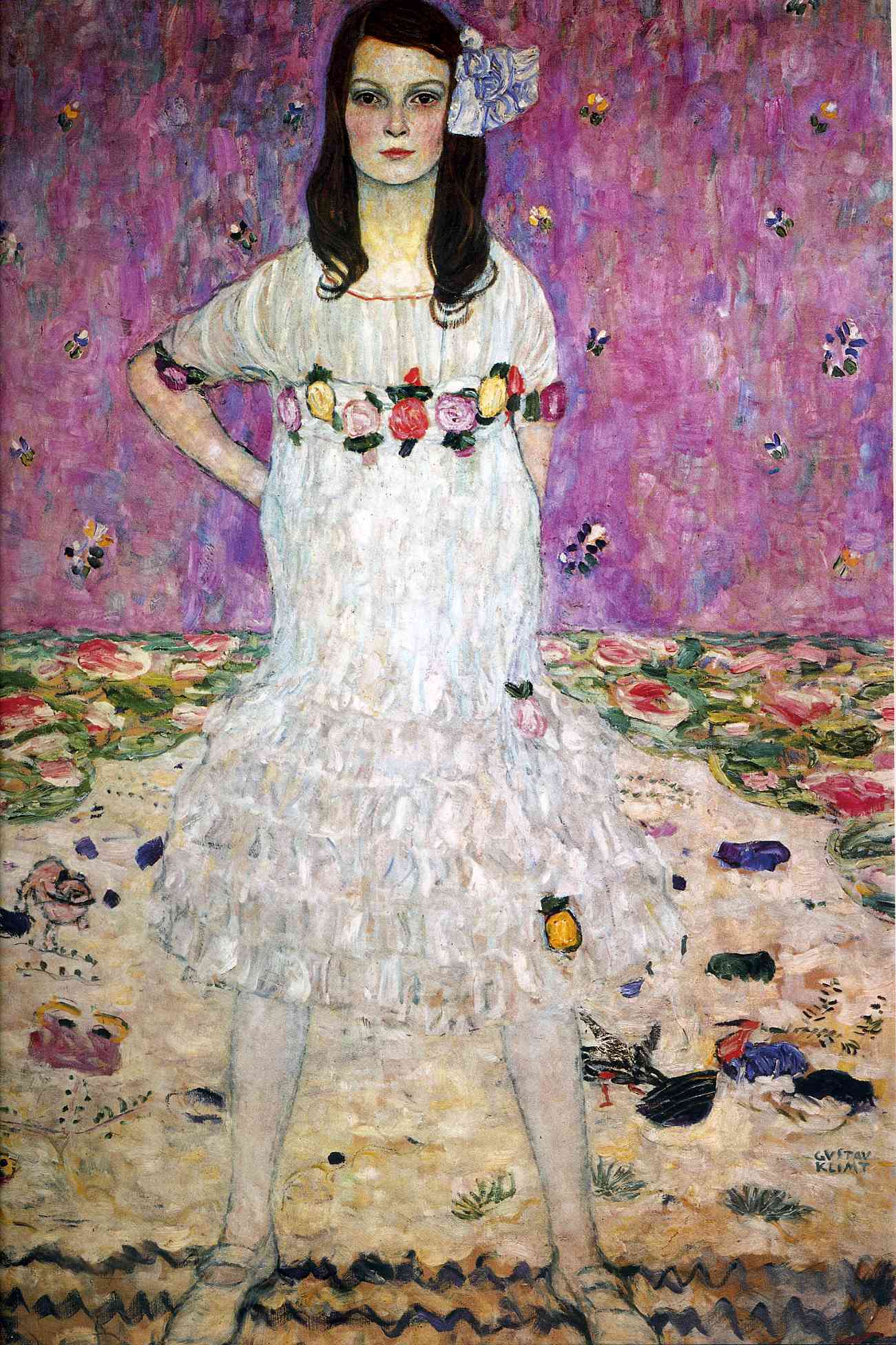 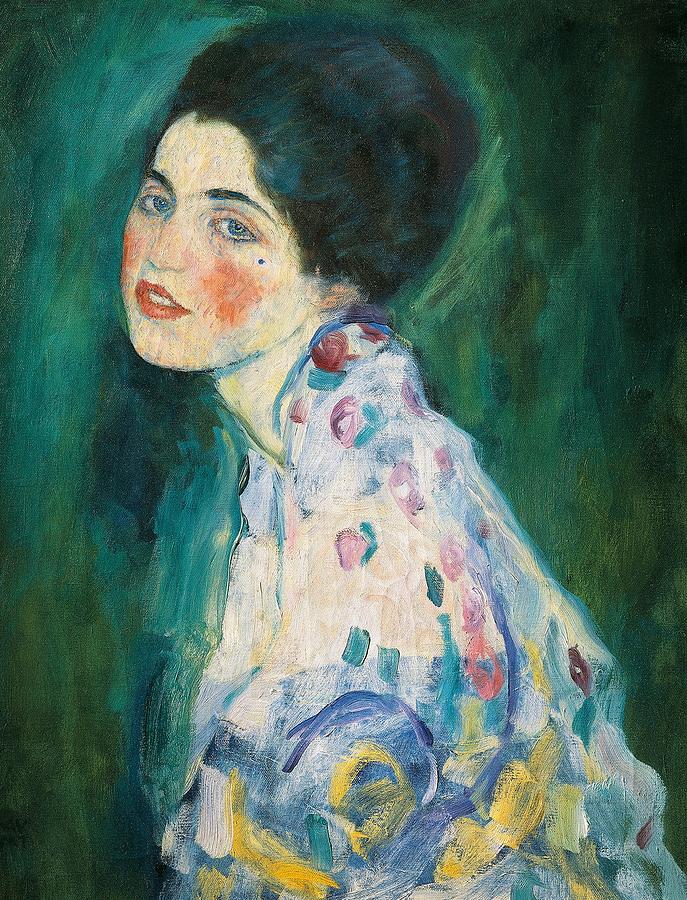 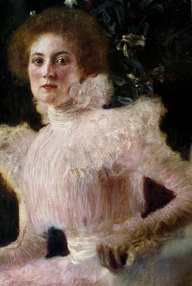 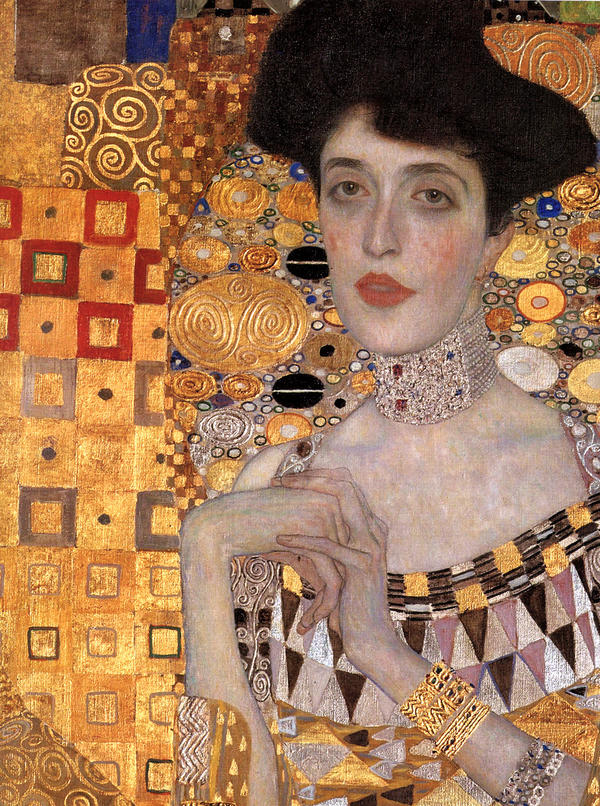 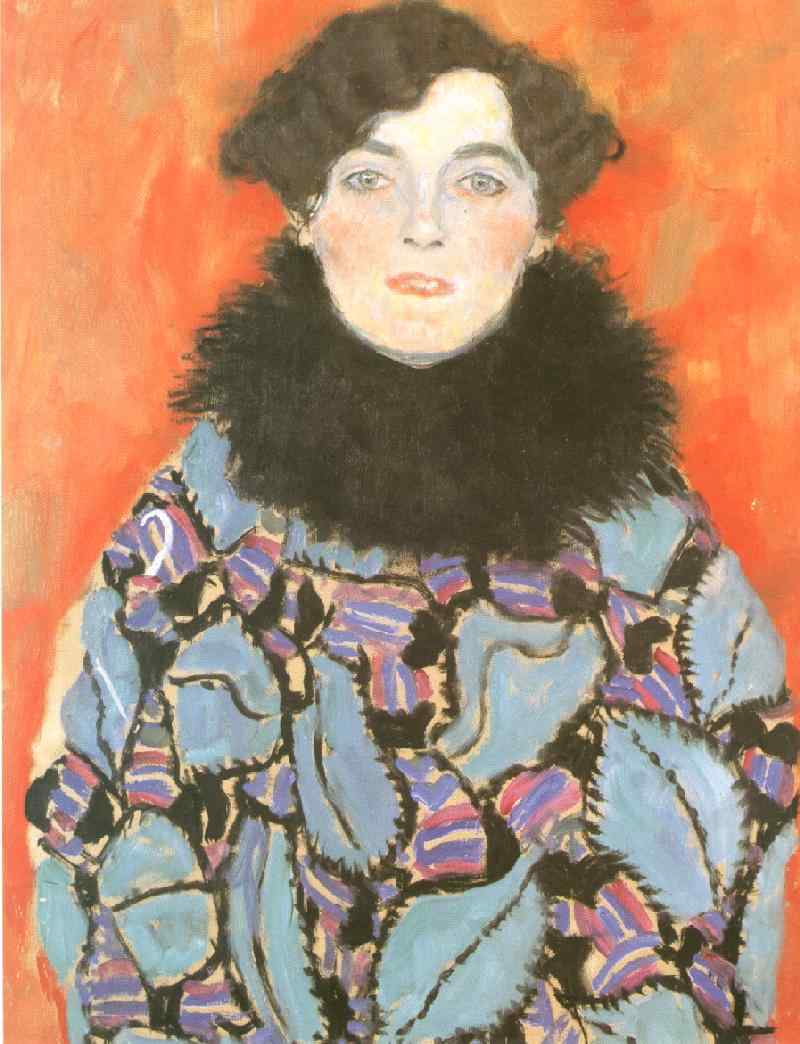 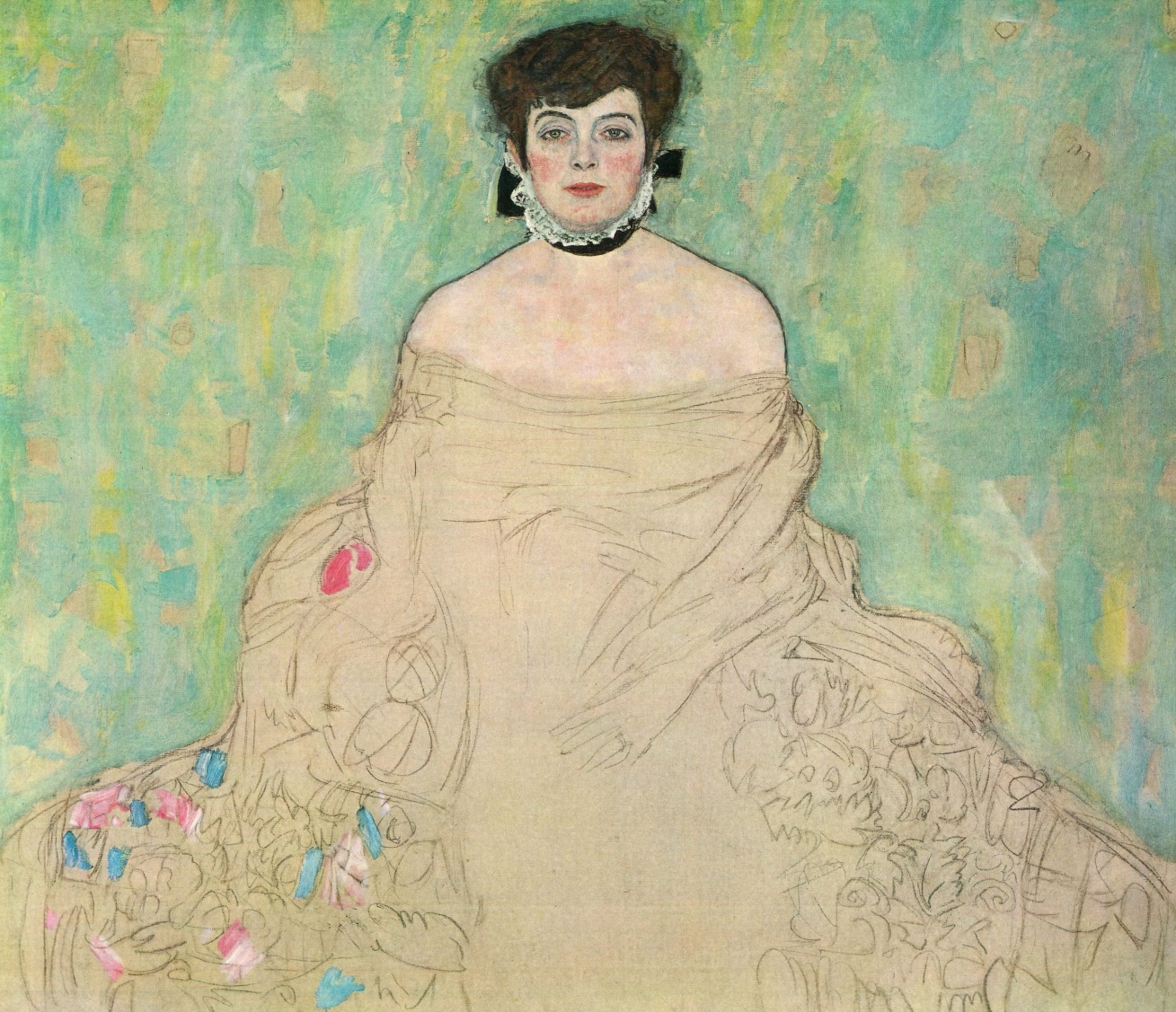 Müze ve Kadın
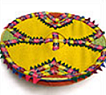 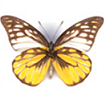 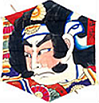 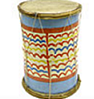 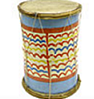 Çağdaş müze kültürün gücünü içselleştirmiş ve kültürü ele alan bir kurumdur. 
	Message (2006) çağdaş müzeyi “yeni müze” tanımıyla açıklıyor: Yenilenmiş fiziksel özellikleriyle, kültür nesnelerini, tarihi kalıntıları ve deneyimleri paylaşır. Müze artık bir binaya sıkıştırılmış, dar ve içe kapanık bir kurum değil; dünyanın, insanoğlunun başardıklarının ve başkaldırılarının özetidir.
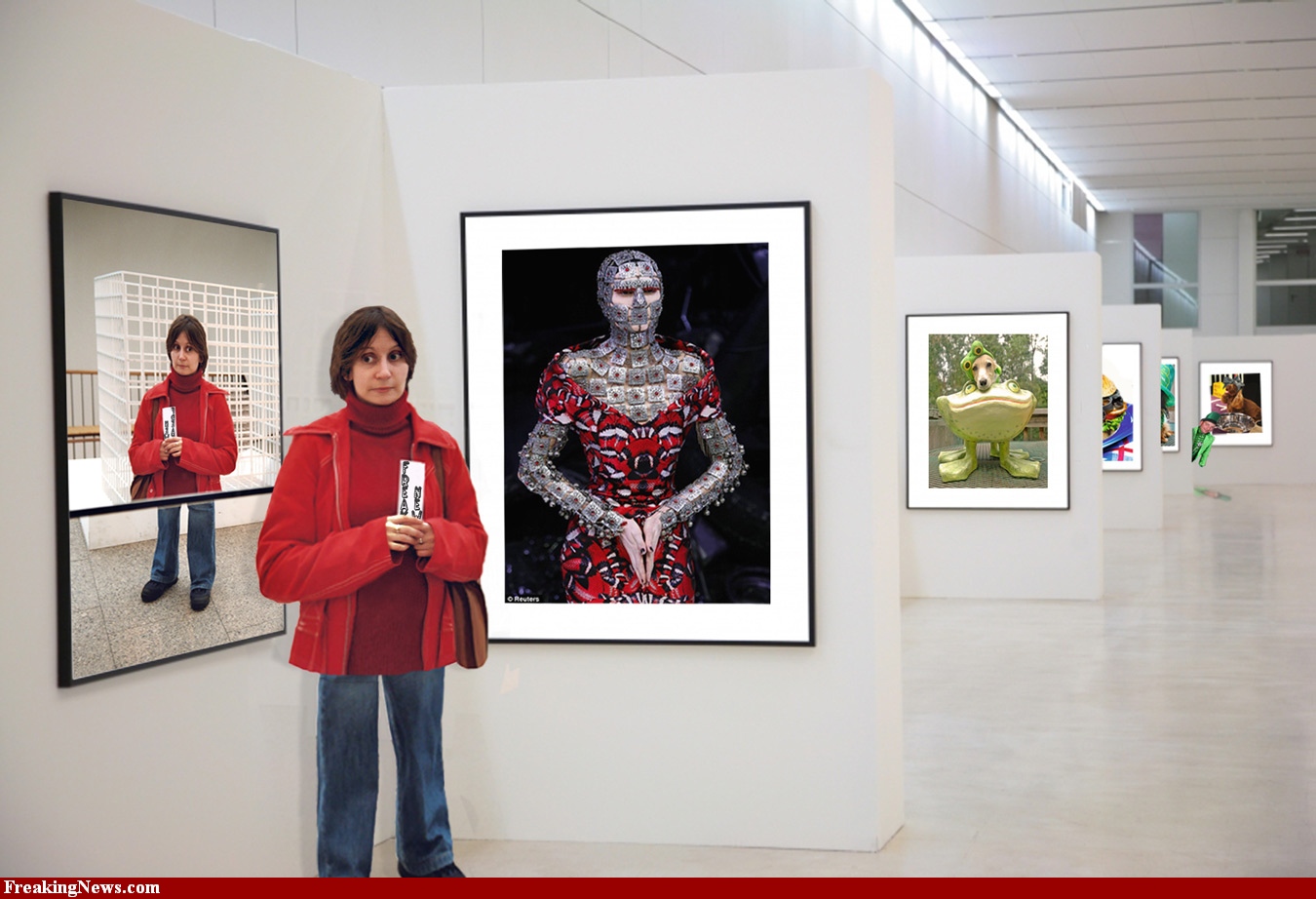 1985’te New York Modern Sanatlar Müzesi, "Uluslararası Resim ve Heykel" sergisini açtığında, etkinliği düzenleyenler  "Buraya alınmayan bir ressam kariyerini gözden geçirse fena olmaz“ açıklamasını yaptılar.  Sergide sadece 169 sanatçıya yer verilmiştir. Sergiye kabul edilenlerin hepsi Amerikalı ya da Avrupalıdır ve yalnızca 13 tanesi kadındır.
KADIN MÜZELERİ
Koleksiyonlarını kadın sanatçıların eserlerinin oluşturduğu kadın sanatları müzeleri
Kadın temalı geçici sergiler hazırlayan kadın müzeleri
İnternet üzerinden yayın yapan sanal kadın müzeleri
Kadınların tarih boyunca maruz kaldığı politik sorunların konu edildiği kadın müzeleri
Farklı türdeki müzelerde oluşturulan kadın temalı galeriler/ sergiler
[Speaker Notes: Kadın Müzeleri Birliği’ne (2012) göre, 50’nin üzerinde kadın müzesi bulunmaktadır. 

	“ABD, Ukrayna, İspanya, İsviçre, Senegal, Romanya, Polonya, Hollanda, Meksika, Kore, Japonya, İtalya, Hindistan, Almanya, Gambiya, Fransa, Danimarka, Çin, Belçika, Avusturya, Avustralya, Arjantin”

	Birliğe üye olan müzeler geçmişten günümüze kadın imajını idealize edilmiş kadın figürünü, giysiler, aksesuarlar, gündelik yaşam nesneleri, kitaplar ve dokümanları kullanarak 19. 20. ve 21. yüzyılda kadının rolünü araştırmakta ve sergilemektedir. 
	Bağlamlar: Kadının tarihini, sömürgecilik ve köleliğin tarihi ile birlikte ele almakta ve yansıtmaktadırlar.]
SERGİ ÖRNEKLERİ
Uluslararası Kadın Müzesi – ABD
	Küçük Omuzların Yükü: Khoshboo'nun Hikâyesi (On Small Shoulders: Khoshboo's Story) - Ailesiyle birlikte İran'da yaşayan Afgan asıllı 16 yaşında bir kız çocuğunun zorlu yaşam mücadelesinin sunulduğu sergi. 
	Sıradan Hayatlar (Ordinary Lives) - Orta Doğu ülkelerindeki kadınların gündelik yaşamlarından karaleri içeren ve kadın fotoğraf sanatçıları tarafından çekilen fotoğraflar. 
	Anne: Dünyada Annelik (Mama: Motherhood around the Globe) kültürel çeşitlilik temalı sanal sergi. (http://mama.imow.org/).
[Speaker Notes: SERGİ ÖRNEKLERİ]
Müzede tema “KADIN”
* Müzenin “çeşitlilik” temasıyla oluşturduğu rapor.  Müze çalışanları, izleyicileri ve nesneleri bağlamında çeşitlilik ilkeleri.
[Speaker Notes: * Müzenin “çeşitlilik” temasıyla oluşturduğu rapor. Müze çalışanları, izleyicileri ve nesneleri bağlamında çeşitlilik ilkeleri.]
TÜRKİYE’DE KADIN MÜZELERİ
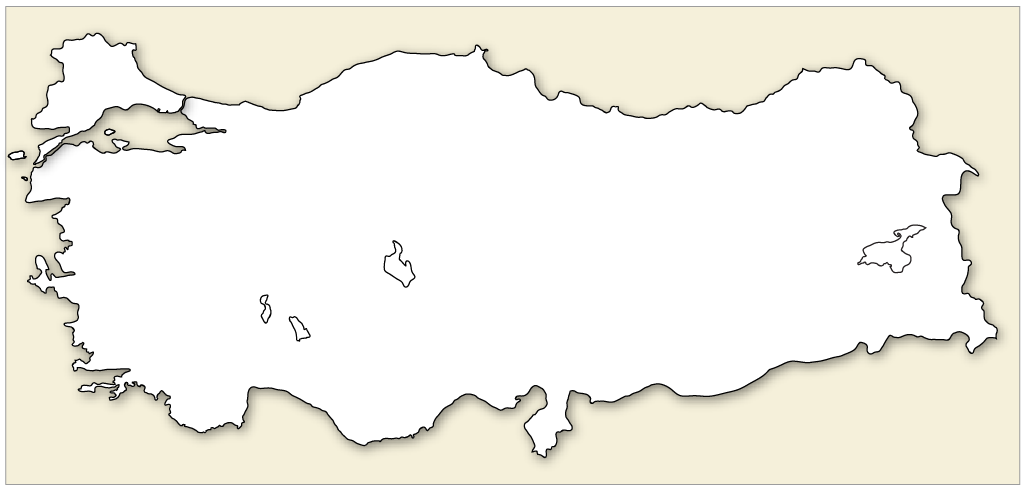 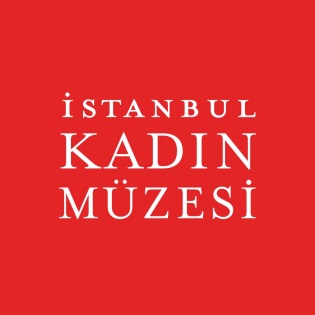 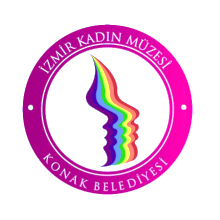 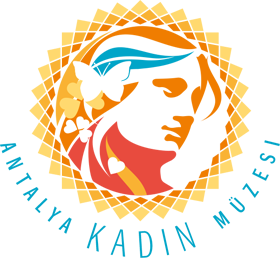